МКДОУ №19 п.Першино
Проект 
сюжетно – ролевой игры
«ЗООМАГАЗИН»
Группа старшего возраста
Воспитатель: 
Алимова   Елена   Юрьевна
Вид проекта:
творческо-игровой
Продолжительность проекта:
с 10 января по 15 марта
Участники проекта:
сотрудники группы,   дети,    родители
Актуальность проекта:
Игра – это ведущий вид деятельности ребенка дошкольного возраста и один из способов проявления и выражения себя, своих чувств, мыслей, отношения к окружающему миру.
Игры способствуют развитию умения концентрировать внимание, развитию памяти, речи, фантазии, восприятия.
Ролевая игра – это первая возможность ребенка познакомиться с различными социальными нормами, примерить их к себе, прежде чем ими пользоваться в реальной жизни. Ребенок берет сюжеты игры из жизни, копируя поведение взрослых, но видоизменяя. Этот опыт, приобретенный в игре во взрослую жизнь, не только доставляет огромное удовольствие, но и развивает образное мышление. В такой игре ребенок лишь соприкасается с реальностью, тем самым подготавливая себя к своей будущей роли в семье и в обществе.
Проблема.
На территории детского сада часто гуляет кошечка. Я неоднократно замечала, что дети , заметив её, начинают за ней бегать, гоняют её. Ни у кого не возник вопрос: а почему она пришла сюда, зачем? Никто не восхитился красотой этого животного; никто не предложил покормить её.

	С наступлением первых холодов на участке вместе с детьми мы вешаем кормушки для птиц, сделанные их родителями. Кормить птиц детям нравится. Но ежедневно кормить птиц дети забывают, нужно напоминание.
Цель:
Объединить усилия педагогов ДОУ, родителей и воспитанников в воспитании гуманного отношения к животному миру.
Задачи:
уточнить, систематизировать и углубить знания о животных; 
поощрять стремление детей делиться впечатлениями о животных, полученными из различных источников,
развивать эмоционально –доброжелательное отношение в процессе общения с животными;
развивать и обогащать сюжет игры и подводить к самостоятельному созданию игровых замыслов;
помогать детям наладить взаимодействия в совместной игре;
продолжать развивать активное речевое общение детей в процессе игровой деятельности.
чтение художественной литературы
ПОЗНАНИЕ
Интеграция образовательных  
       областей:
Расширение и уточнение представлений о животных, закрепление умения наблюдать
Формирование целостной картины мира и первичных ценностных представлений
художественное творчество
коммуникация
Развитие умения поддерживать беседу,  высказывать свою точку зрения, учить строить высказывания, решать спорные вопросы с помощью речи
Развитие эстетического восприятия, умения созерцать красоту окружающего мира
труд
социализация
Формирование первичного представления о труде взрослых, воспитание ценностного отношения к собственному труду и его результатам
безопасность
Приобщение к элементарным общепринятым нормам и правилам взаимодействия, воспитание дружеских взаимоотношений
Закреплять умения соблюдать правила безопасности при общении с животными
Ожидаемые результаты:
Формирование начала экологической культуры - становление осознанно-правильного отношения к домашним питомцам

формирование у детей умения играть по собственному замыслу;

формирование коммуникативных навыков
МЕХАНИЗМ    РЕАЛИЗАЦИИ   ПРОЕКТА
1этап  - выявление проблемы

2этап - организация работы

3этап - систематизация информации

4этап - презентация проекта
ВЫЯВЛЕНИЕ ПРОБЛЕМЫ
ОРГАНИЗАЦИЯ  РАБОТЫ
СИСТЕМАТИЗАЦИЯ   ИНФОРМАЦИИ
ПРЕЗЕНТАЦИЯ     ПРОЕКТА
Результаты:
Появилась потребность заботиться о животных (дети стали регулярно приносить корм, самостоятельно кормить птиц)

Знают и называют животных, имеющихся в зоомагазине; рассказывают о них и о том, как за ними необходимо ухаживать.

Охотно организуют данную игру самостоятельно.

Увеличился словарный запас детей ( ветеринар, зоотехник, зоомагазин и др.)
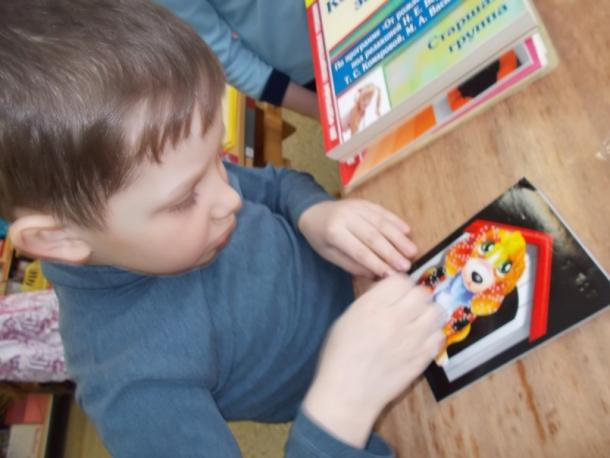 ТВОРЧЕСТВО  ДЕТЕЙ
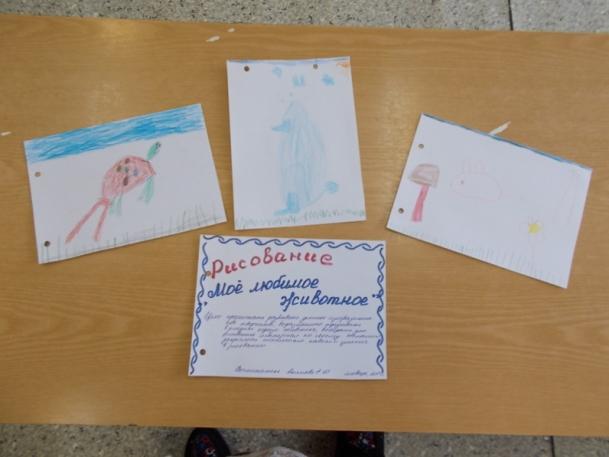 АТРИБУТЫ ДЛЯ ИГРЫ
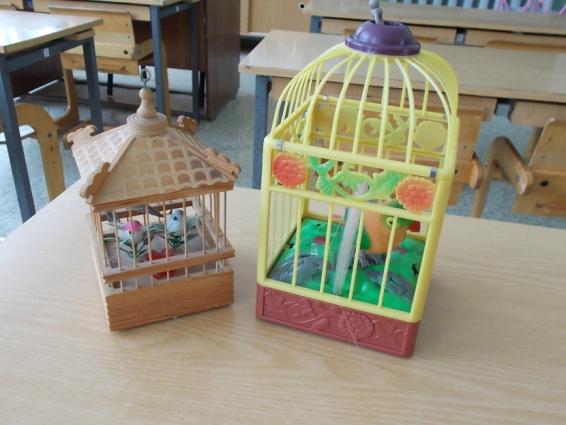 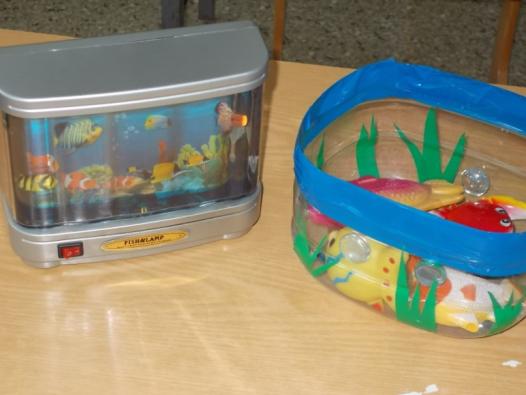 Аквариумы  с  рыбками
Клетки  с  птичками
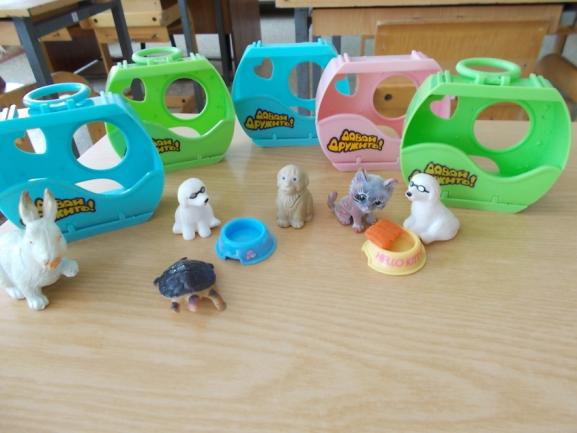 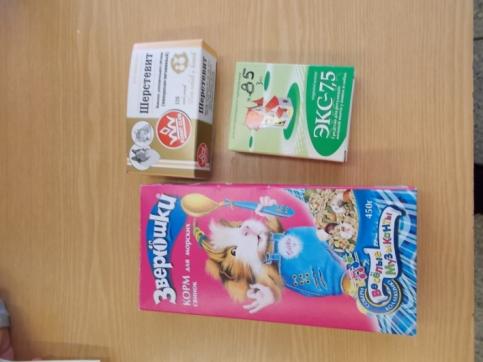 Корма для питомцев
Питомцы и домики для них
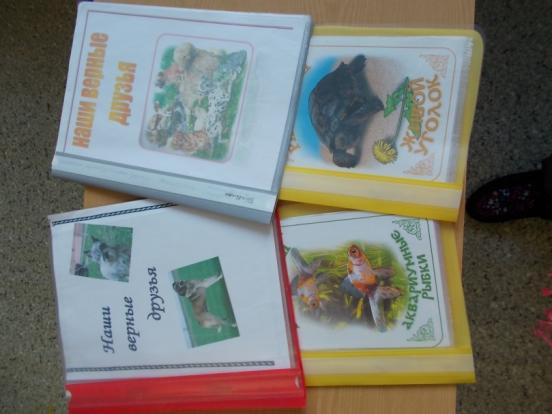 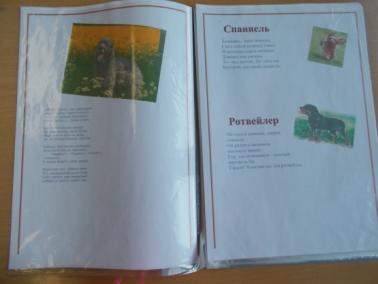 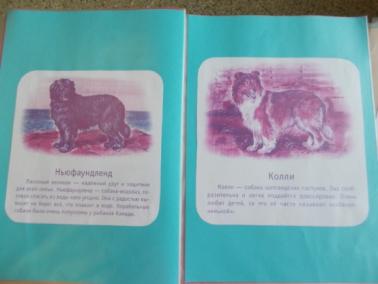 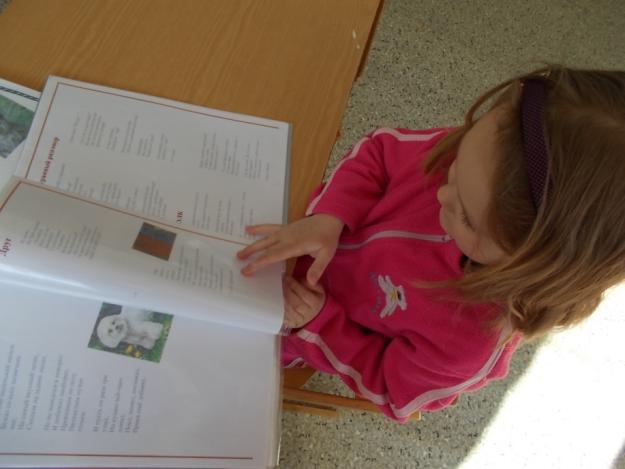 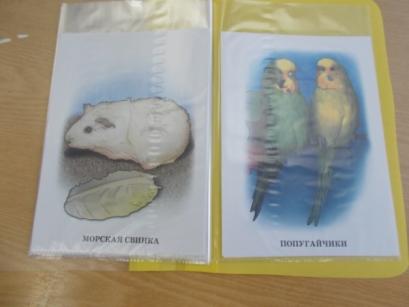 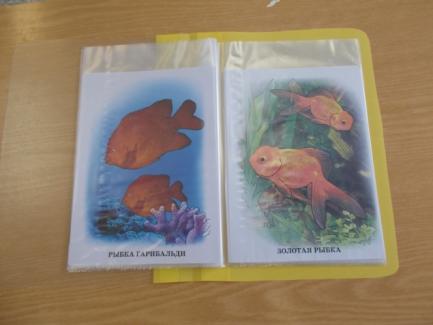 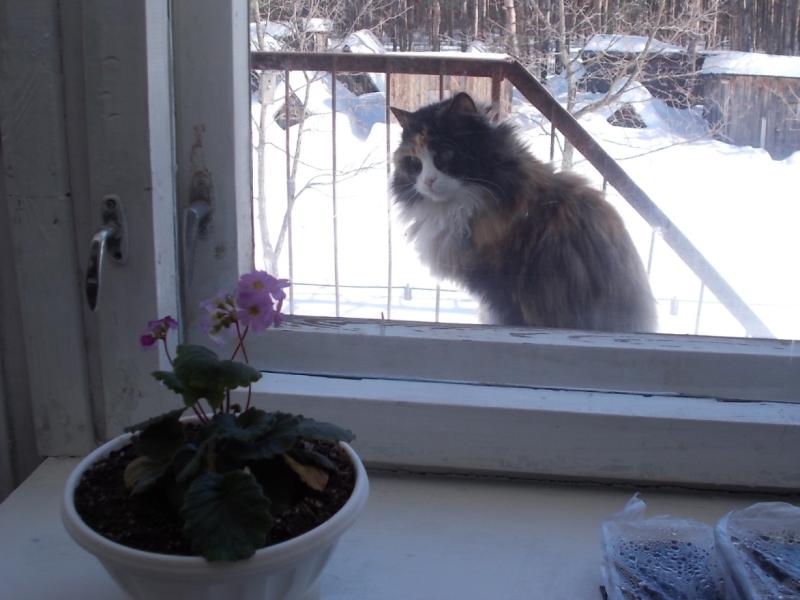 Наша кошка заглянула к нам в сад в окошко…
Кошка сделана из меха, из желаний и загадки.Кошка-это не собака, у неё свои повадки.Кошка чьей-то быть не может. Ценит ласку и заботу.Очень тяжко приходилось ей без дома в непогоду.Кошку выдумали люди, чтобы приходя с работы,Гладить, сидя на диване, забывая про заботы.Кошка в дом приходит ночью, через форточку на первом.Она знает много окон, только быть умеет верной.Кошка-дело настроенья, подойдет когда захочет,Если и одарит лаской, тоже как то между прочим.Кошке хочется на крышу, чтоб влюбляться под луною.Помни, кошке не заменишь волю только лишь собою.Кошка в темноте все видит ярко-желтыми глазами.Мягкие у кошки лапки, только правда с коготками.Кошка странное созданье, с ней так сложно, не до смеха.Мне нужна такая кошка!
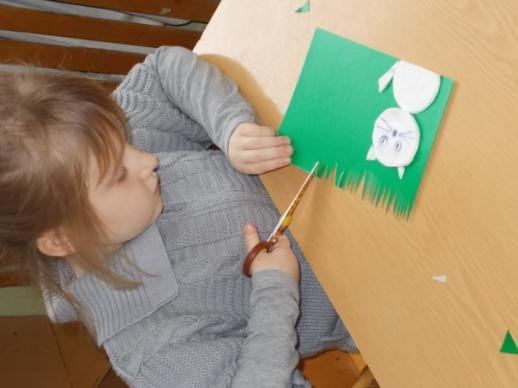 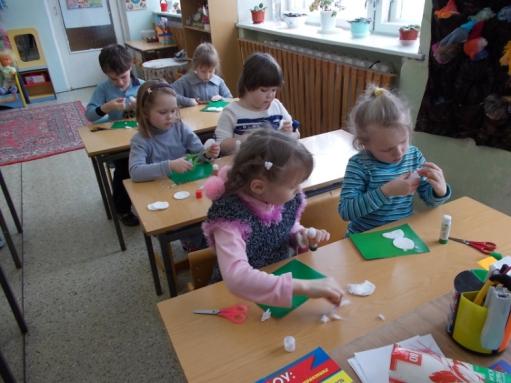 ВЗАИМОДЕЙСТВИЕ С   РОДИТЕЛЯМИ
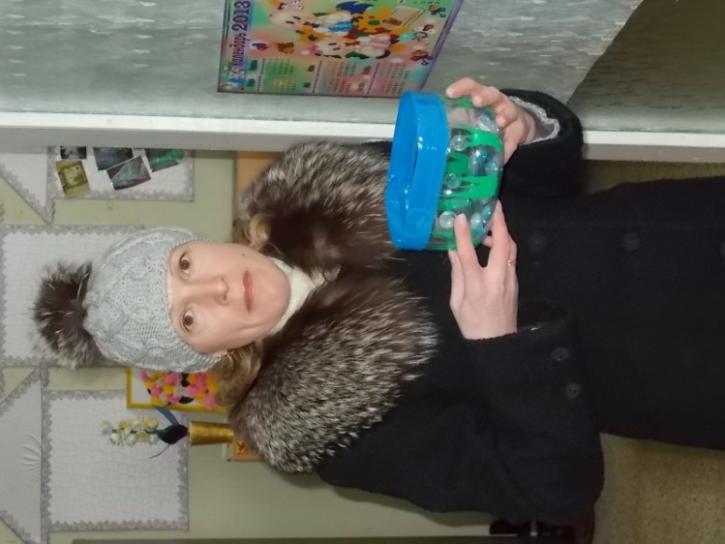 Родители принимали активное участие:
сшили фартучки для продавцов зоомагазина, сделали аквариум, помогли оформить альбом «Аквариумные рыбки»
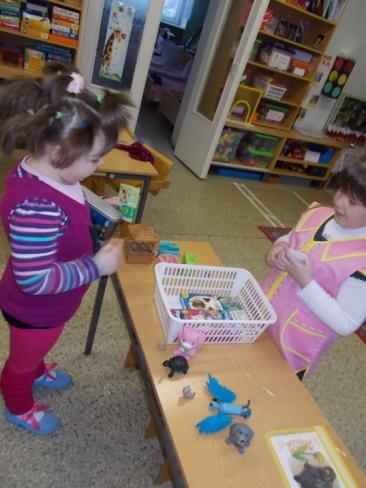 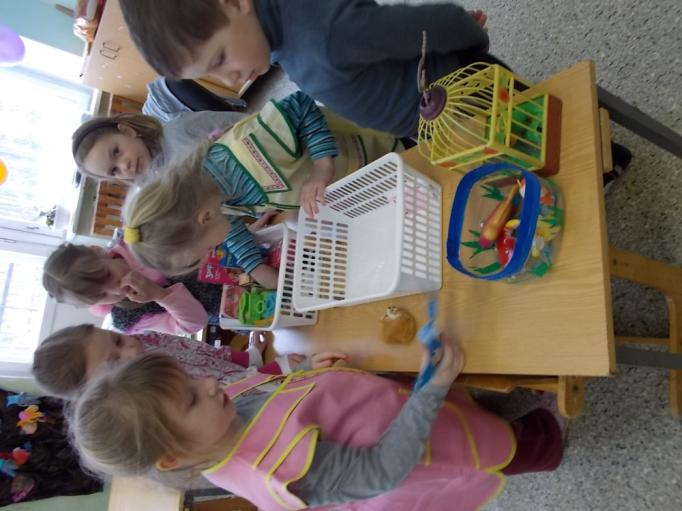 Покупка аквариума 
с рыбками
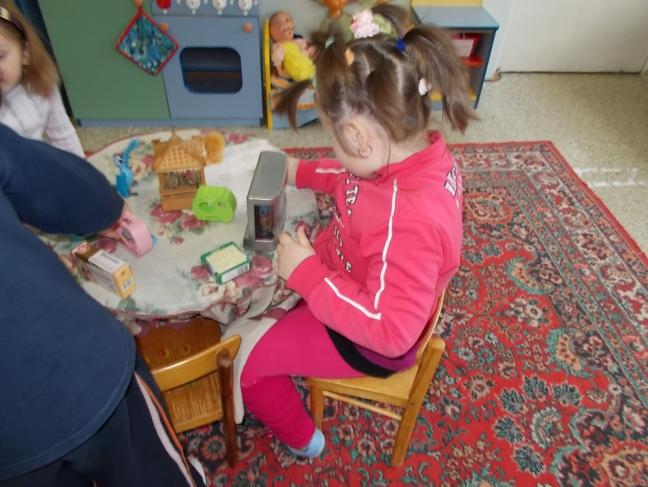 Распределение ролей
Кормление   рыбок
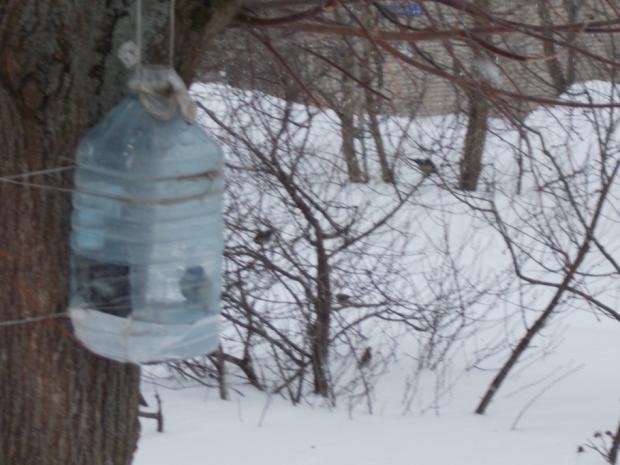 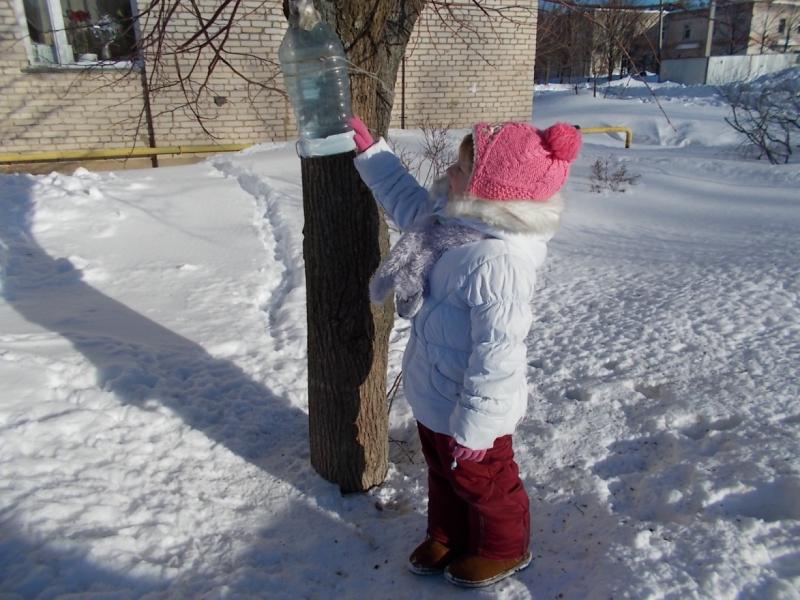 Пусть сыты будут воробьи,Синички,  галки, снегири…
Анкета для родителей
Результаты   анкетирования
СПАСИБО
за
внимание !